QM Revision Lecture
In this lecture we look back over the main themes and consider the key ideas you should be familiar with.
Are you sure it’s just a thought experiment?
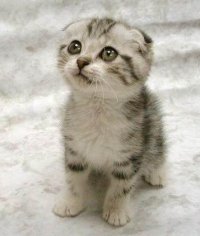 Lecture 1
Lecture 2
Lecture 3
Lecture 4